Cliniclowns, een beetje verbeelding doet wonderen
De Cliniclowns op bezoek
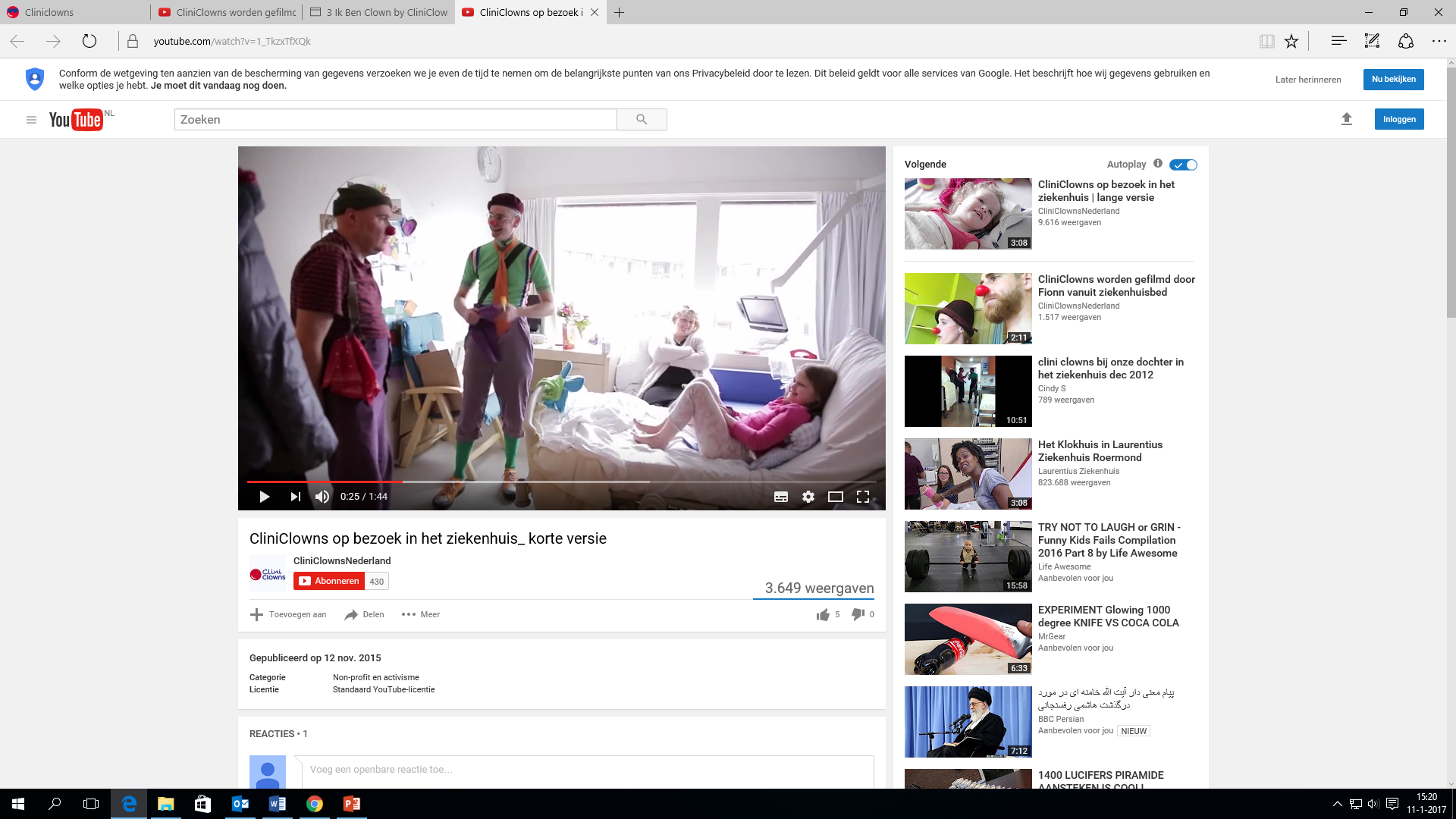 1
[Speaker Notes: Sheet 1
https://www.youtube.com/watch?v=1_TkzxTfXQk]
Hoe lang bestaan de cliniclowns?
In Amerika… 
Rond 1960 bezoekt de eerste clown zieke kinderen in Amerika. 
Rond 1980 krijgen zieke kinderen steeds vaker bezoek van een clown.

In Nederland…
In 1992 richt dokter Voûte
    de CliniClowns op.
CliniClowns bestaat nu 
	meer dan 20 jaar!
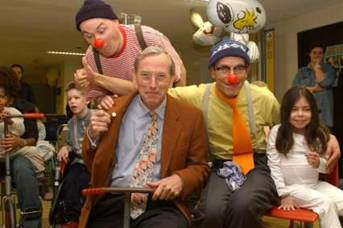 2
[Speaker Notes: Sheet 2

Geschiedenis CliniClowns 
In de jaren 60 komt de Amerikaanse clown Patch Adams op het idee om zieke kinderen te bezoeken. 
De Amerikaanse clown Michael Christensen bezoekt in de jaren 80 vaak zijn zieke broer in het ziekenhuis. Hij treedt ook op tijdens de open dag van het ziekenhuis.  In 1986 richt hij de Big Apple Clown Care Unit op, waarbij clowns kinderen in ziekenhuizen bezoeken. 
 
Door alle positieve verhalen en resultaten, komen er ook clowns in Europa. In 1991 richt prinses Stephanie van Oostenrijk de Rote Nasen op, de Rode Neuzen. 
In 1992 richt professor dokter Tom Voûte in Nederland de CliniClowns op. Hij is op dat moment hoofd van de afdeling Kinderoncologie in het Emma Kinderziekenhuis. 
Want plezier en lachen helpt zieke kinderen om zich beter te voelen!]
Zoek de verschillen
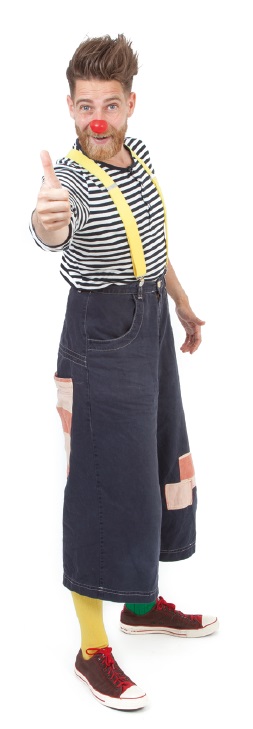 Een CliniClown is geen gewone clown! Een CliniClown…
komt speciaal voor het zieke kind en de ouders;
gaat naar de plek van het zieke kind toe;
kijkt goed naar het kind en maakt echt contact;
laat het kind lachen; 
stelt gerust en kalmeert;
draagt een eenvoudig kostuum en een rode neus;
en komt vaak samen met een andere CliniClown.
3
[Speaker Notes: Sheet 3

Gewone clowns geven vaak een vaste voorstelling voor het publiek, op een feestje bijvoorbeeld. Of op het podium in een theater. Een gewone clown heeft vaak een gek kostuum aan, met veel schmink op. De clown is dan het middelpunt en laat de mensen vooral lachen. 

Bij een CliniClown gaat het anders. Een CliniClown speelt geen voorstelling voor het publiek, maar kijkt goed naar het zieke kind. Hoe voelt het kind zich? Wil het vooral kijken of ook meedoen? Voor een CliniClown is het kind het belangrijkst. Hij stelt het kind op zijn gemak, laat het ontspannen en liefst ook lachen natuurlijk. 
Sommige kinderen vinden het spannend als er een clown op bezoek komt. Daarom dragen de CliniClowns weinig schmink of make-up.  Ze dragen een eenvoudig en vrolijk kostuum. En een CliniClown is te herkennen aan zijn rode neus.]
Wat doen cliniclowns allemaal?
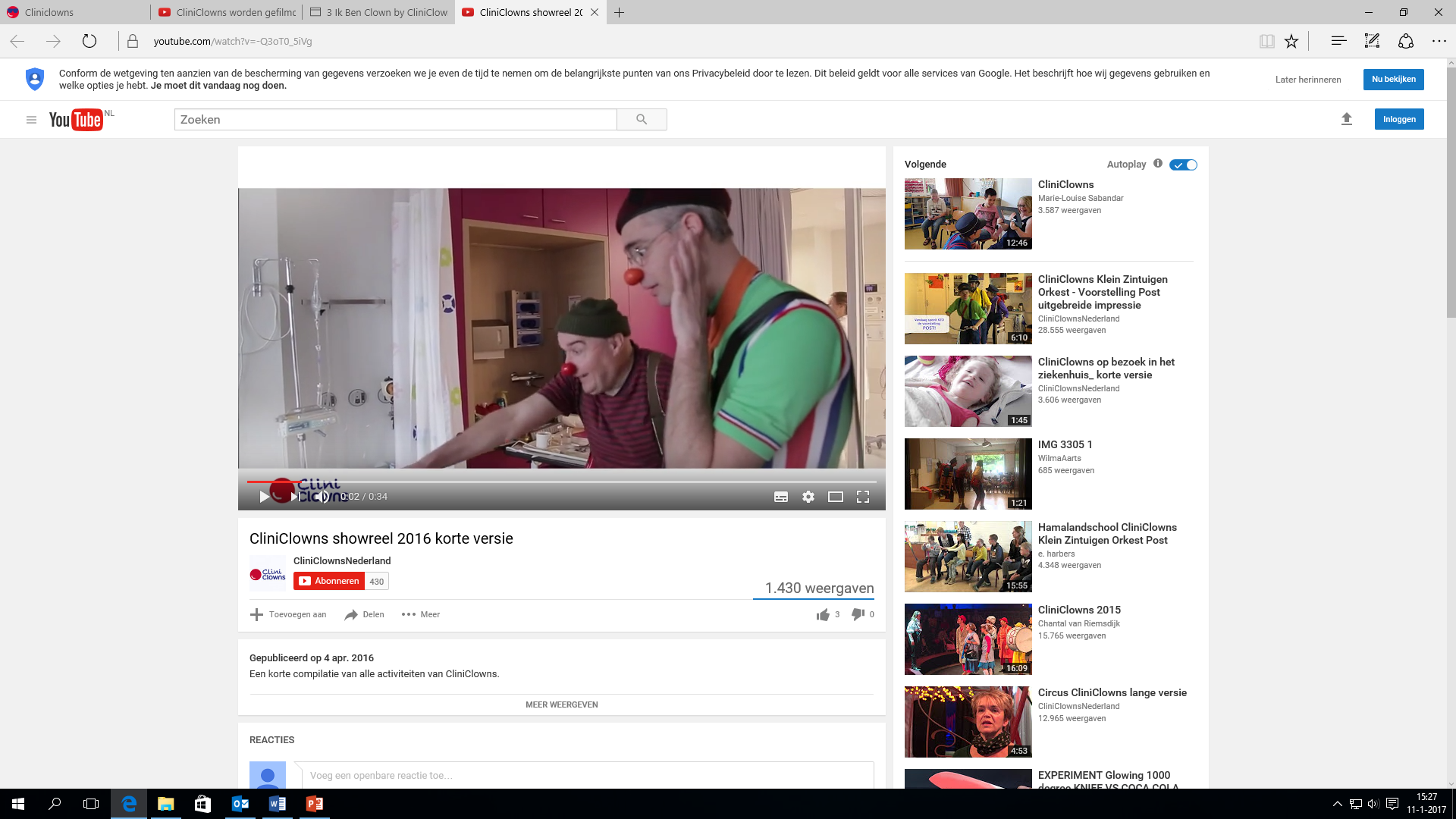 4
[Speaker Notes: Sheet 4
https://www.youtube.com/watch?v=-Q3oT0_5iVg]
op bezoek in ziekenhuizen en instellingen
6
[Speaker Notes: Sheet 5
CliniClowns maken contact en toveren graag een lach op het gezicht van zieke en gehandicapte kinderen.  Ze gaan op bezoek in ziekenhuizen, instellingen en soms zelfs bij kinderen thuis. Eventueel kan je ook nog benoemen dat de clowns ook mensen met dementie bezoeken in zorginstellingen. (we richten ons echter in het lesmateriaal vooral op onze werk voor kinderen, aangezien dit beter bij hun belevingswereld aansluit)]
Cliniclowns college
6
[Speaker Notes: Sheet 6
Het CliniClowns College
 
De CliniClowns doen veel werk voor kinderen in het ziekenhuis. Maar ze gaan óók bij scholen en instellingen langs. Of ze nodigen kinderen en hun familie uit om een bezoek te brengen aan het CliniClowns College. 
 
Het CliniClowns College is een theaterbelevenis voor zieke en gehandicapte kinderen. Zij bezoeken de school waar de clowns zogenaamd worden opgeleid.  Tijdens het bezoek gebeuren natuurlijk allemaal bijzondere dingen. Elke voorstelling wordt helemaal op het kind afgestemd.]
Speel je mee?!
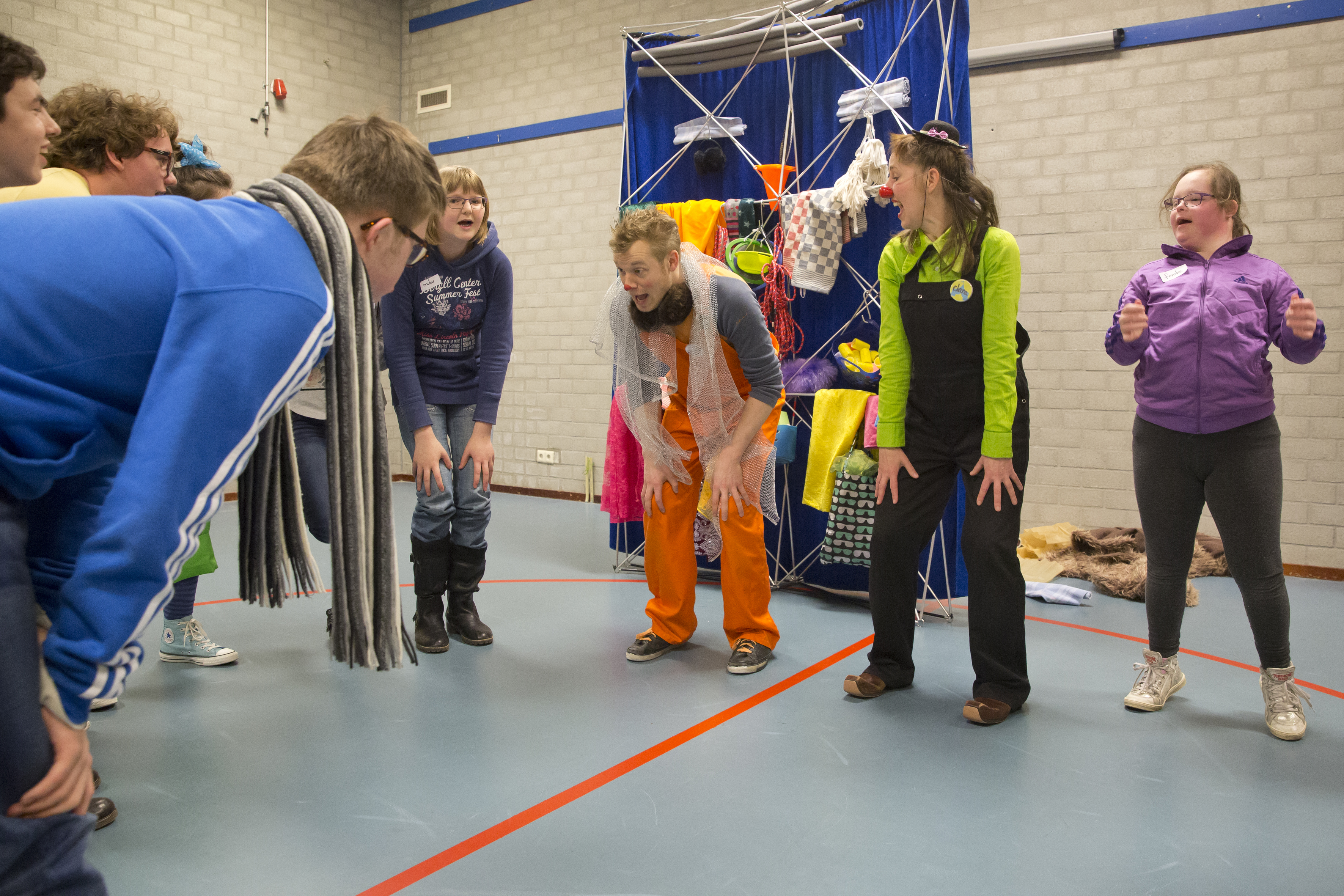 8
[Speaker Notes: Sheet 7

Spelvorm Speel je mee?!
De CliniClowns laten kinderen zelf ook lekker meespelen. Kinderen mogen hun fantasie gebruiken. Samen met de clowns en de attributen komt er ter plekke een verhaal tot leven.  Op scholen en bij instellingen bijvoorbeeld.]
Klein zintuigen orkest
9
[Speaker Notes: Sheet 8

Het Klein Zintuigen Orkest
Voor kinderen met een verstandelijke handicap spelen de CliniClowns een muzikale voorstelling over horen, voelen, ruiken en proeven.  Natuurlijk mogen de kinderen ook mee doen.]
De Cliniclowns app
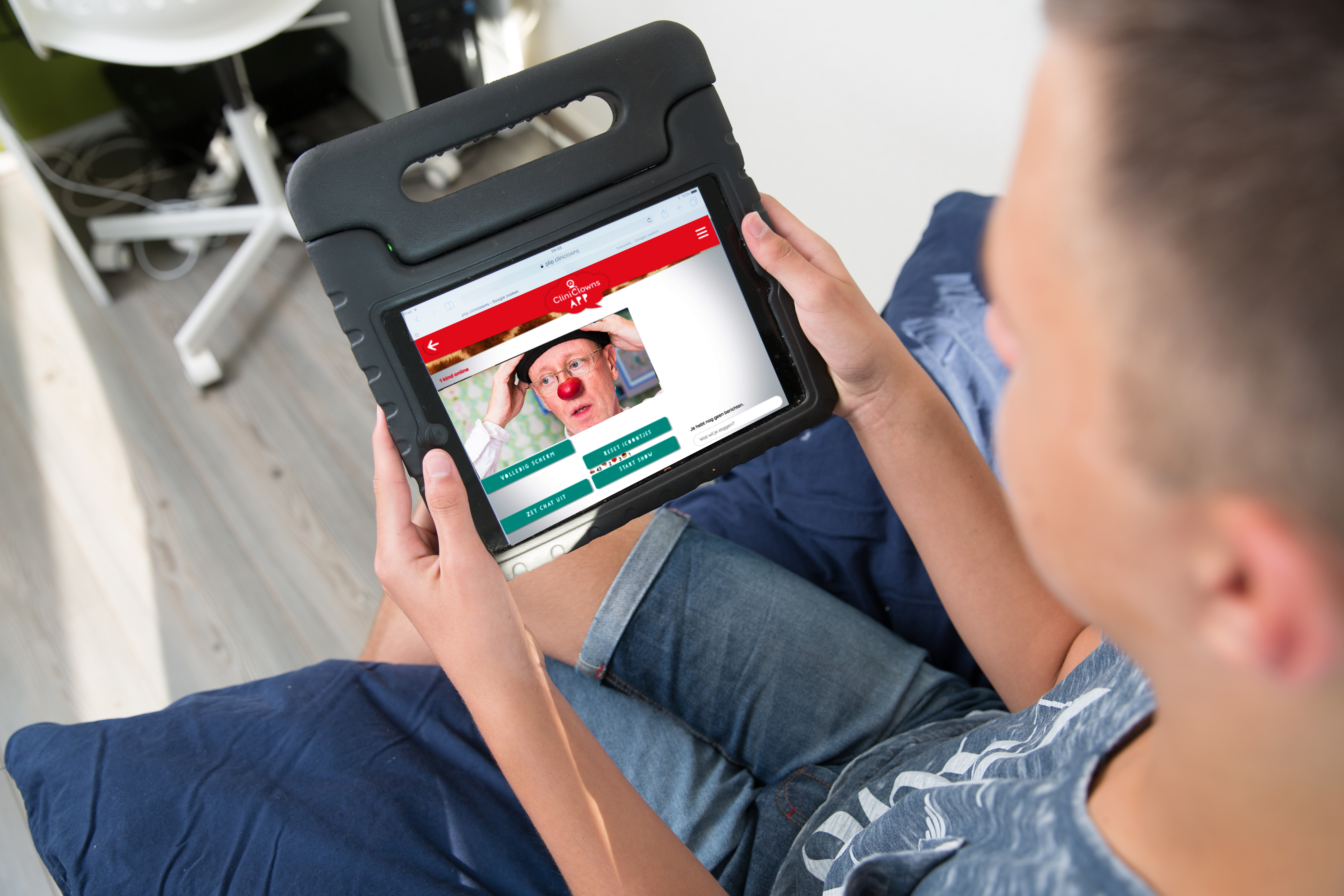 11
[Speaker Notes: Sheet 9

De CliniClowns App
Kinderen kunnen via deze gratis app contact hebben met de clowns en met andere zieke kinderen. Met hun mobiel, tablet en via de computer. Ze kunnen onder andere videobellen met de clowns en filmpjes bekijken.]
Een bijzonder beroep
CliniClown word je niet zomaar…
Het is een echt beroep waar je een diploma voor nodig hebt.
CliniClowns hebben veel ervaring met kinderen.
CliniClowns zijn heel nieuwsgierig en vaak ondeugend.
CliniClowns kunnen goed improviseren, 
    samenspelen en fantaseren.
En stellen kinderen echt op hun gemak!
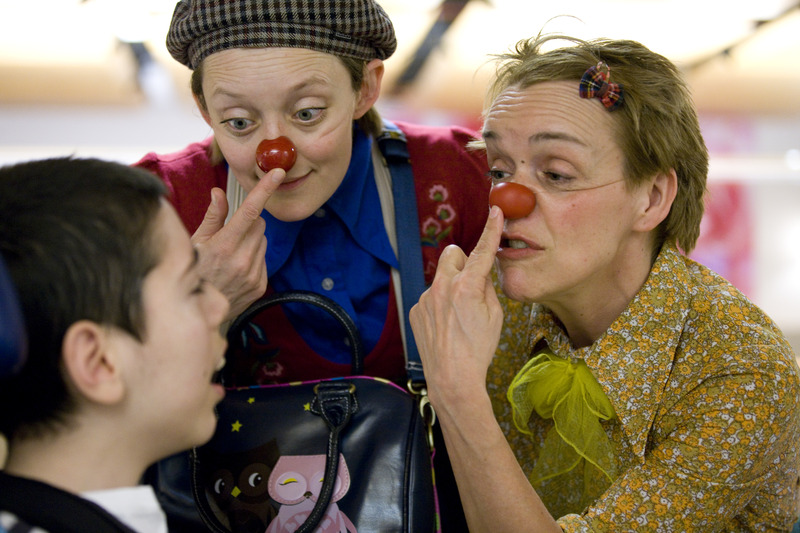 12
[Speaker Notes: Sheet 10

Elke CliniClown heeft een eigen karakter, want elke clown is anders. Meestal spelen de CliniClowns met z’n tweeën. Zo kan de ene CliniClown samen met het kind grapjes uithalen met de andere clown. Of kunnen de clowns elkaar aanvullen of uitdagen. Zo vergeten de kinderen even hun beperkingen of dat ze ziek zijn. En de ouders lachen vaak net zo hard mee!]
Hoe werkt een cliniclown?
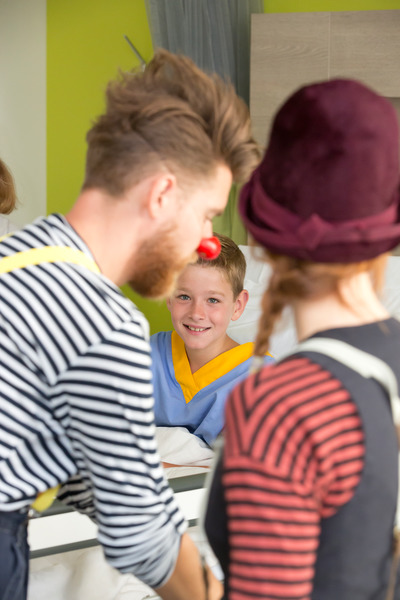 Een CliniClown… 
maakt contact;
fantaseert;
is positief en nieuwsgierig;
speelt samen;
en daagt soms uit.
13
[Speaker Notes: Sheet 11

Een CliniClown maakt contact met het kind door goed te kijken en te luisteren. In elke situatie gebruikt een CliniClown zijn fantasie. Hij doet spelletjes, probeert nieuwsgierig te maken en bedenkt samen met het kind een andere wereld.]
Lachen is gezonder dan je denkt!
CliniClowns…
laten kinderen even vergeten dat ze ziek of gehandicapt zijn;
zorgen voor ontspanning;
en brengen afleiding en plezier.
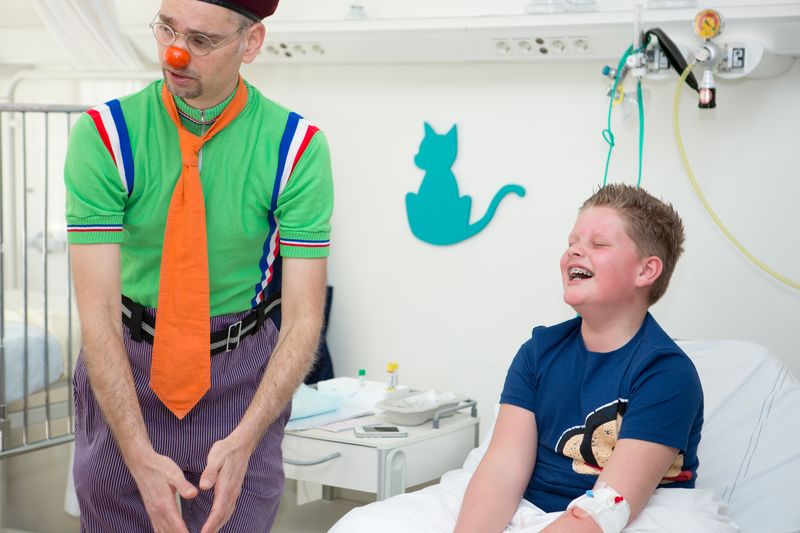 14
[Speaker Notes: Sheet 12

Wat is het effect op zieke kinderen?
Ziek zijn vindt niemand leuk. En in het ziekenhuis liggen al helemaal niet. Als je ziek bent, kun je je verdrietig, bang en ellendig voelen.  Een bezoek van een CliniClown helpt zieke kinderen om zich even te ontspannen. Om even niet te denken aan alle vervelende onderzoeken, prikken of pijn. Een CliniClown zorgt voor afleiding en plezier. En laat een ziek kind weer even kind zijn. Dat helpt ook echt. Als je je ontspant, ben je namelijk minder bang en wordt het gevoel van pijn minder. Daarom zijn de bezoekjes van de CliniClowns voor zieke kinderen zo belangrijk.]
Meeluisterneus?
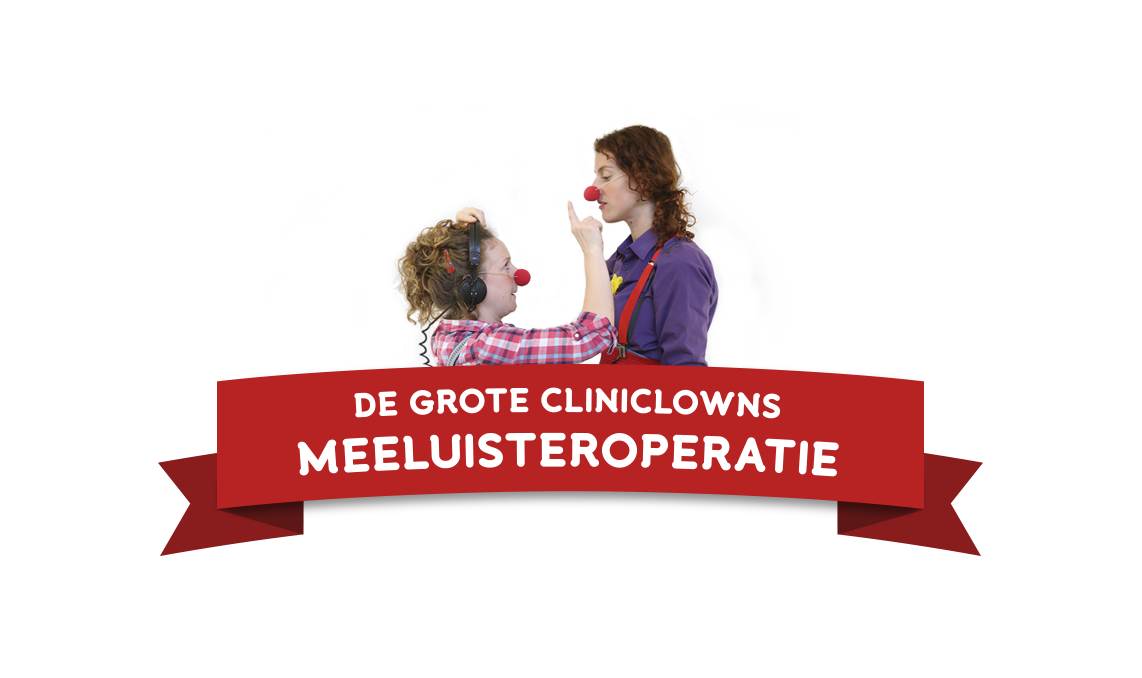 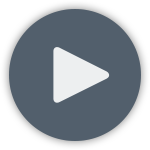 15
[Speaker Notes: Sheet 13

https://www.youtube.com/watch?v=Nhj6u5WEoDg]
Cliniclowns groeit!
Meer dan 20 jaar CliniClowns   
Ruim 80 clowns
100 Nederlandse ziekenhuizen en instellingen
Een lach bij 85.000 kinderen
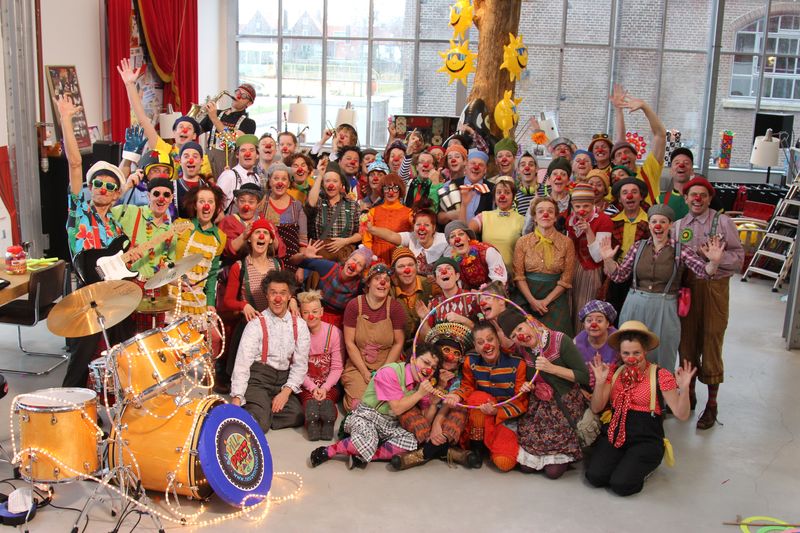 16
[Speaker Notes: Sheet 14

CliniClowns bestaat nu meer dan 20 jaar.  Er spelen zo’n 80 clowns in ruim 100 Nederlandse ziekenhuizen en instellingen. En die clowns zorgen voor een lach op het gezicht van meer dan 85.000 kinderen.]
Help jij de CliniClowns?!
Wat kun jij doen?
Sponsoractie
Art4Cliniclowns 
Veel andere manieren!
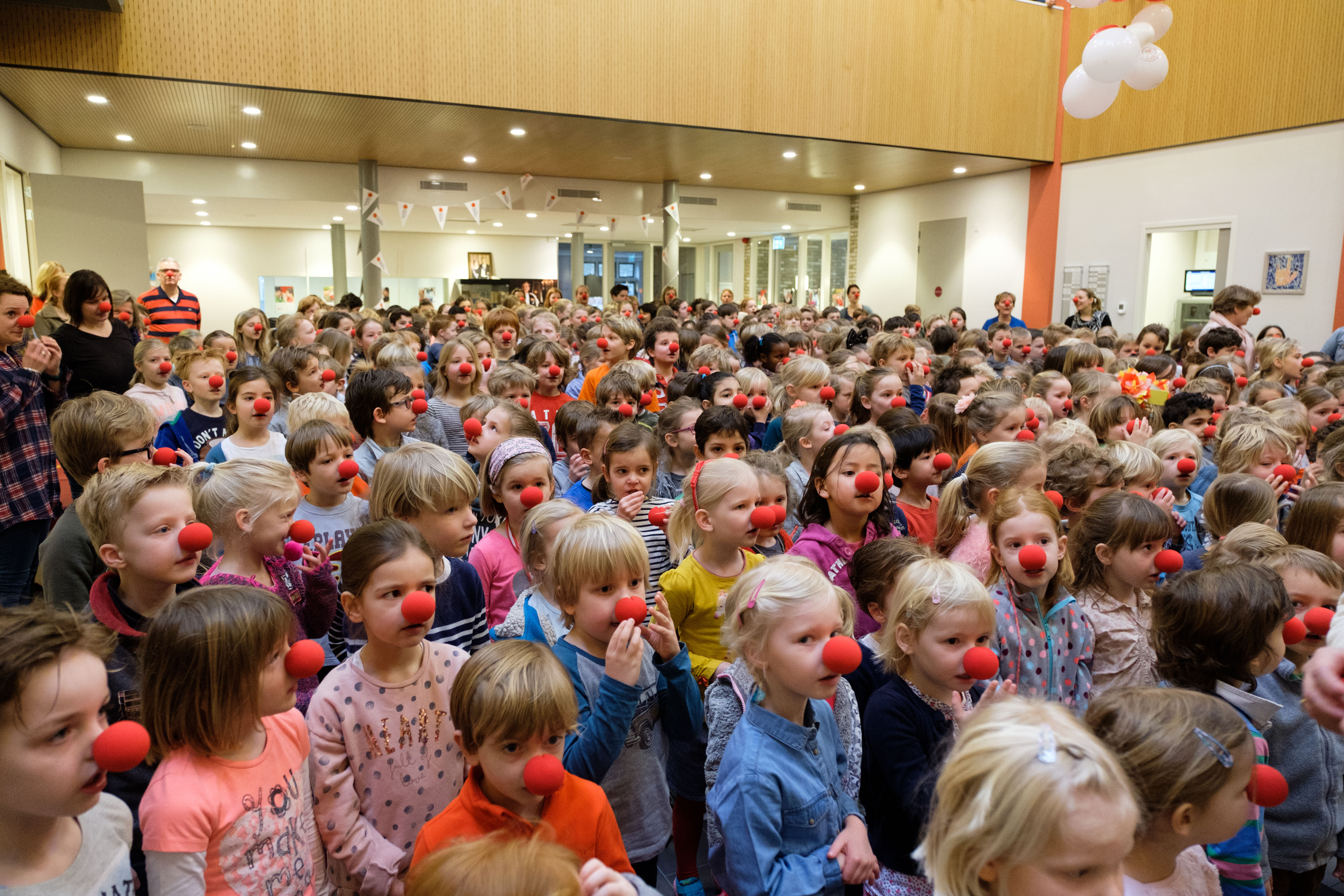 17
[Speaker Notes: Sheet 15
 
Wat kunnen leerlingen doen voor CliniClowns?
Bij CliniClowns werken ruim 80 clowns en 50 kantoormedewerkers die alles regelen achter de schermen. Daarnaast helpen er wel zo’n 180 vrijwilligers uit heel Nederland mee om ervoor te zorgen dat de CliniClowns zo veel mogelijk zieke kinderen kunnen bezoeken en opvrolijken. 
Sponsoractie
De CliniClowns en de medewerkers worden betaald met het geld van sponsors en donateurs. Jij kunt de CliniClowns ook helpen met een inzamelactie. Die kun je alleen,  met je hele klas of school organiseren.  Op de actiepagina op de site van CliniClowns kun je een actie aanmelden! https://www.cliniclowns.nl/steun-ons/actie-doen-voor-cliniclowns 
 
Art4Cliniclowns
Teken samen met je klas de mooiste tekeningen voor op een mok, placemat of echte kaarten. Wij drukken de tekeningen voor jullie af . Jullie kunnen zelf de spulletjes verkopen in jullie eigen webwinkel.  Met het verdiende geld help je CliniClowns.]